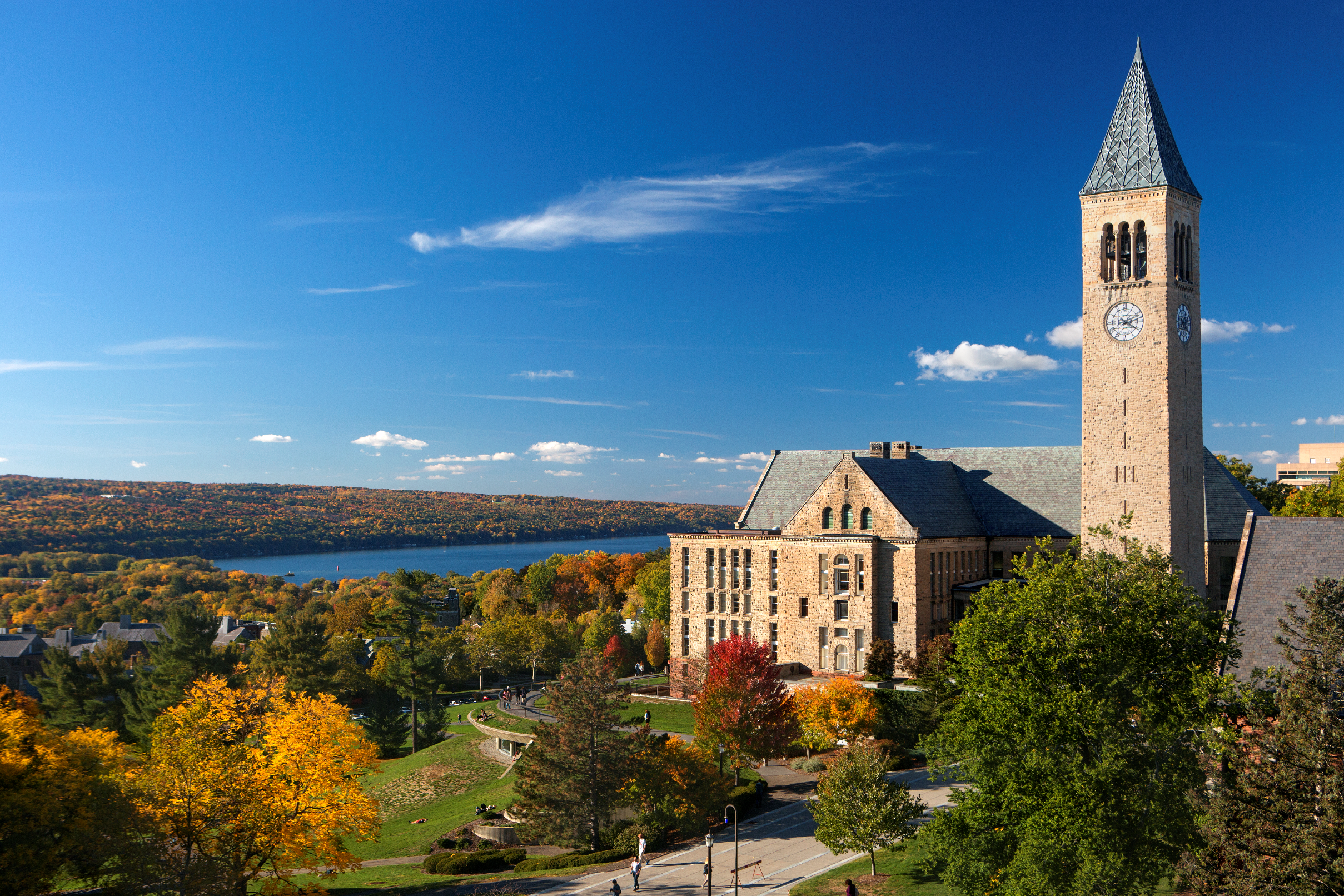 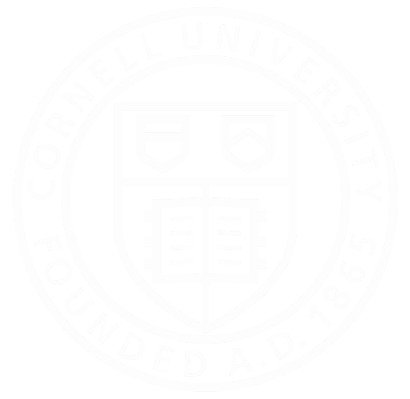 Facilities & Campus ServicesProcurement and Contract Guidance
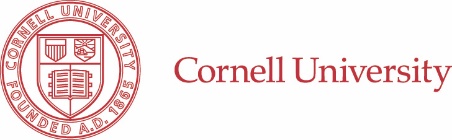 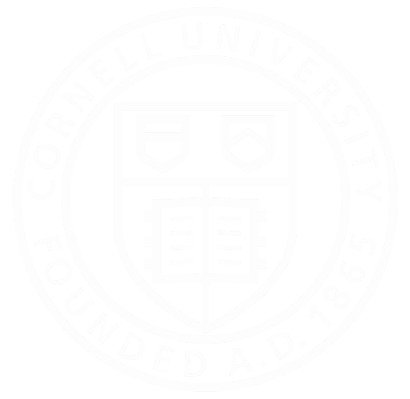 Agenda
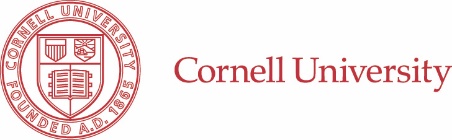 What is Transaction Authority?Cornell Policy 4.2
Cornell’s Board of Trustees delegates authority to designated individuals to enter into agreements with external parties 
Policy 4.2 Appendices define who has authority to commit the University
Very limited
No authorization to perform work should be given to a Vendor/Contractor/Consultant without a Contract or Purchase Order in place.
Vendors cannot be directed to do work without approved documentation in place
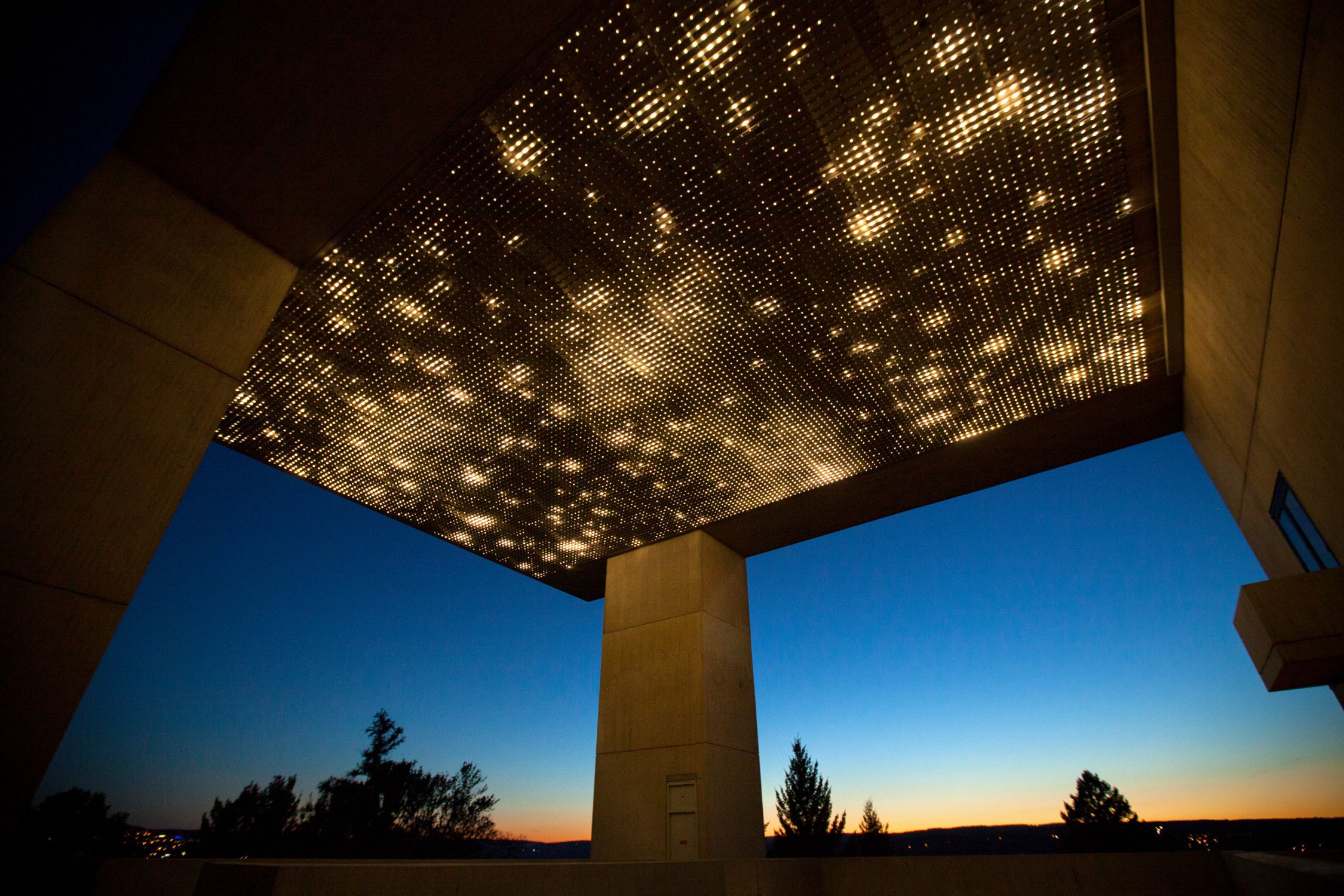 [Speaker Notes: Vendors cannot be given green light to do work without proper transaction authority (PO or Contract in place)

To protect the interests and manage the risks of the university]
Transaction Authority Principles
Risk mgmt & protecting the University 
Reputation – fair and competitive bidding process
Internal controls and audit
Ethical relationships with vendors
Vendor diversity initiatives
Special purchases have special requirements
Grants, gifts, emergency, etc.
[Speaker Notes: To protect the interests of the university and manage risk – must ensure proper insurance, etc. for vendors

In addition to the president, certain individuals have been delegated authority for particular transactions in line with their functional responsibilities.]
Contract vs. Purchase Order
PO’s may be used for maintenance, repair, or replace in kind in most instances.

If the solicitation involves signed and sealed drawings, work that would be used in Contract Documents, or high risk it should be a Contract.

If you are not sure than email Brenda Frank or Melinda Sweazey (in Procurement) and we will review and advise.
Project Approval Requests - PARs
Correct approvers are required for stakeholders 
(who have approval authority)
Standard approvers should not be removed
Mary-Lynn needs to be on all PAR’s

Attachments – sources and uses table

Gift funding – include Fred VanSickle

Keep your wording simple (summarize)
[Speaker Notes: Attach policy 4.2 to end of presentation]
RFP’s, Bids, Addendums, Contracts, CO’s and Amendments
These documents become a legal part of the Contract
Backup documentation is required to be attached to all processes
Lack of documentation will hold up the process.

RFP’s must be reviewed and sent out by Contracts for all Consultant Services. 

Language in the Bid Package, CO, CAA, etc. must be specific (do not use words such as might, may, etc.)

Addendum – PMs need to ensure that the standard format that is provided at the pre-bid meeting is followed and submitted prior to noon on the due date.
[Speaker Notes: Proposals, ASI, RFI, Bulletins]
Letters of Intent
LOI’s should be the exception not the norm

A CRP must be started in eBuilder prior to issuance (A PAR is not required to start the process)

An account with the funds must be identified 
 
No work is to take place on campus
  
Will require appropriate transaction authority approval
Single Source Justification - SSJ
For purchases over $25K  
Where competition may not be feasible due to the nature of the procurement, a written justification is required and reasonableness of price must be established.

Justification must clearly indicate why the proposed vendor is the ONLY vendor that will meet your requirements.  Requires a compelling case why this cannot be competitively bid (schedule, cost, etc.).

Reasonableness of price may be a previous contract with the same hourly rates, pricing for similar products, etc.
Pre-construction Services
Services are not permitted past 50% CD phase

Normally used on projects over $5M 

Cost of services need to be in project budget

A Procurement Plan is required in eBuilder for pre-construction services
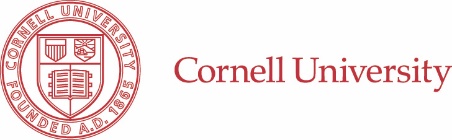 Resources
Policy 4.2 link - https://www.dfa.cornell.edu/sites/default/files/vol4_2.pdf 

Division of Financial Affairs link - https://www.dfa.cornell.edu/ 

Policy 3.25 Procurement of Goods and Services
Procedures are in the Buying Manual https://www.dfa.cornell.edu/procurement/buyers/manual
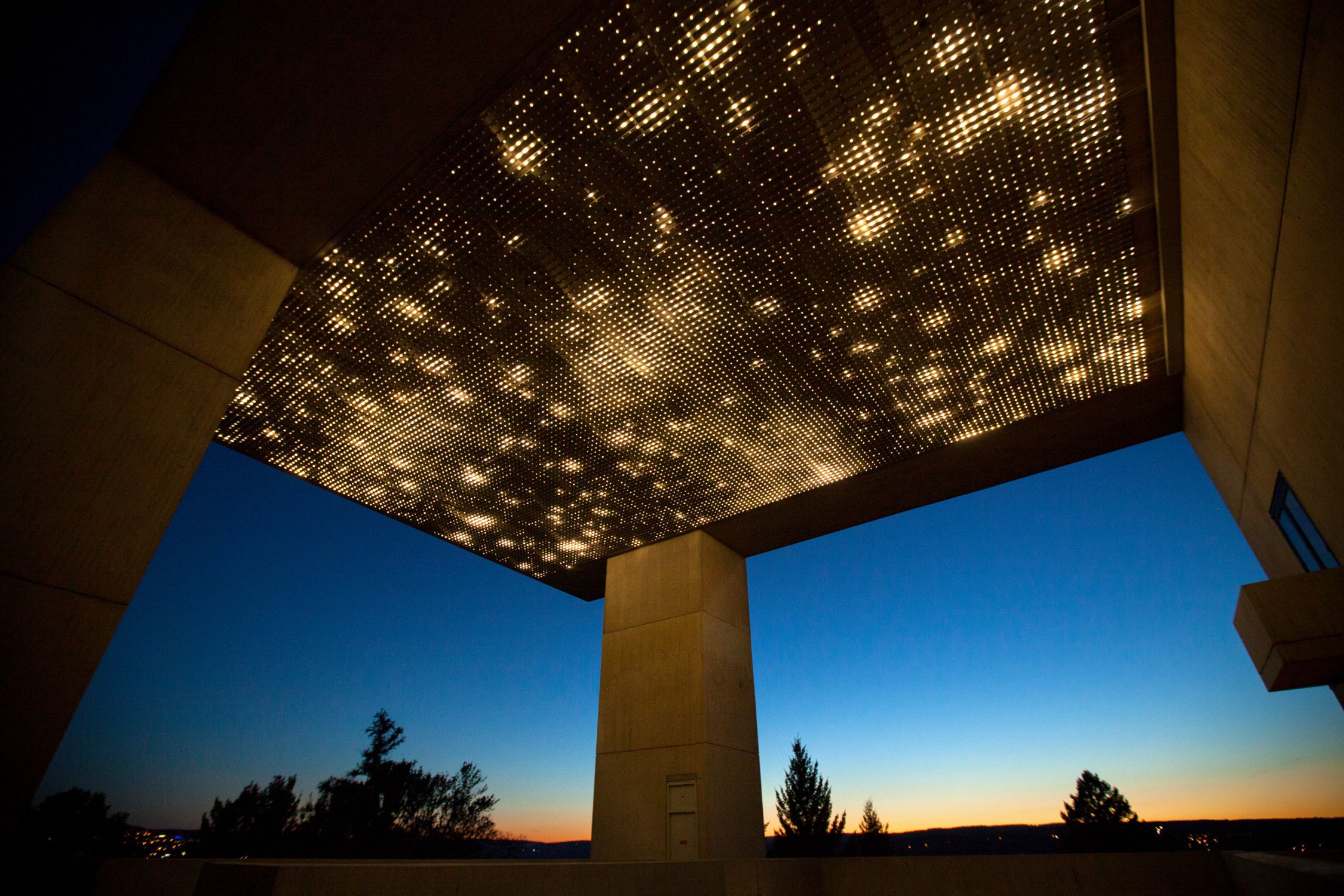 [Speaker Notes: Purchases to be based on sound business practice, best value, accountability, compliance and regulatory requirements following the University Policy.
Entails proper combination of price, quality, reliability, service and delivery terms.]
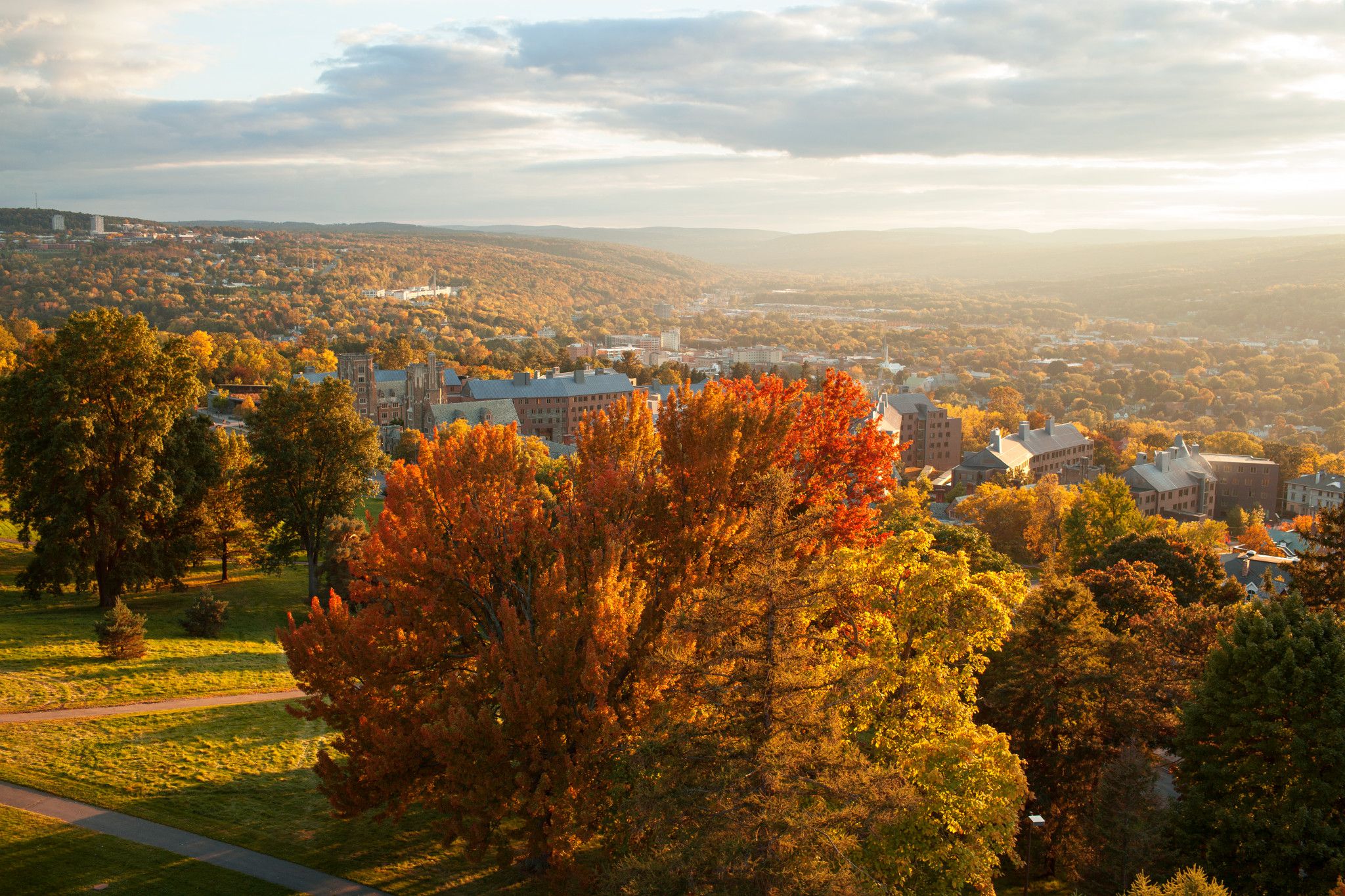 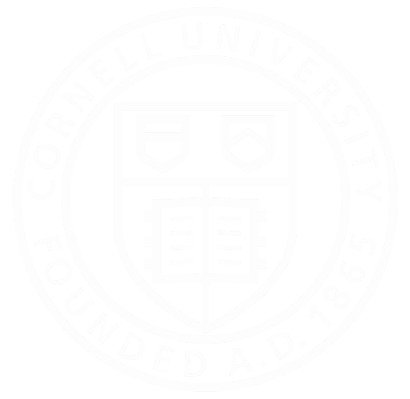 Questions??